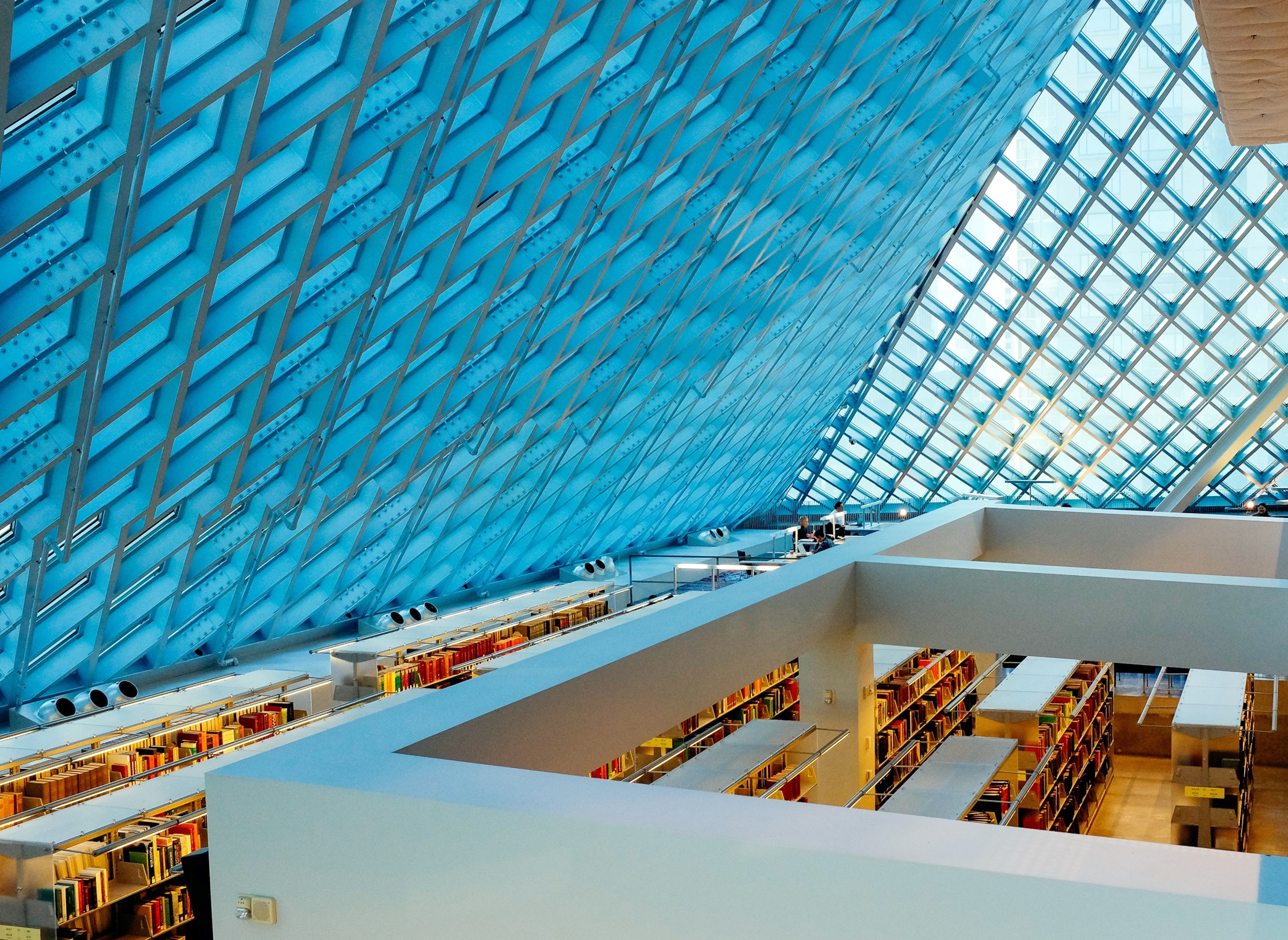 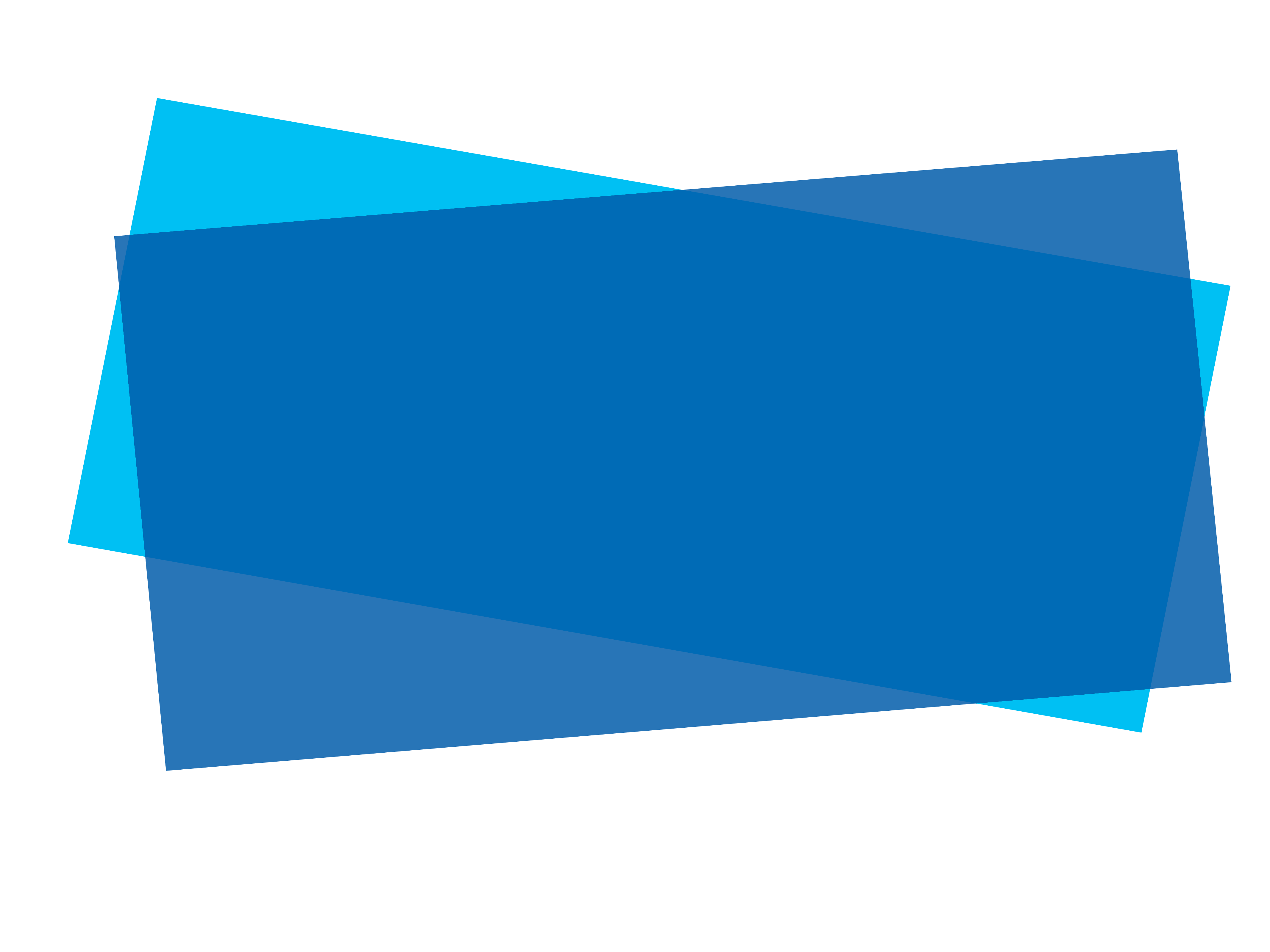 Foreign Exchange
IPSAS® 4
[Speaker Notes: IPSAS 4 is based on IAS 21. If participants are familiar with IFRS, consider highlighting this fact.]
The Handbook of International Public Sector Accounting Pronouncements is the primary authoritative source of international generally accepted accounting principles for public sector entities. 
All information in this presentation is proprietary and copyrighted.
Presentation: Foreign Exchange
Scope

Transactions in foreign currencies
Foreign operations
Presentation currency
Presentation: Foreign Exchange
[Speaker Notes: Note that IPSAS 4 deals with the transactions as they take place and with any balances resulting from those transactions at the end of the reporting period. So if a loan is taken in a foreign currency IPSAS 4 addresses both the initial recognition and measurement when the loan is taken, plus any restatement of that loan at year end.

Most countries will use their currency as the presentation currency.]
Functional Currency

Currency of the primary economic environment in which the entity operates
Generally straightforward
Revenue raised; costs settled
Foreign currency items generally translated to functional currency
Presentation: Foreign Exchange
[Speaker Notes: Most countries will use their currency as the functional currency, but some countries may have a different functional currency, for example the US $.

Depending on participants’ countries, consider whether a discussion of the functional currency is required.]
Recognition

Initially:
Apply spot exchange rate to foreign currency amount at transaction date
Subsequent
Foreign currency monetary items at closing rate
Nonmonetary items measured at historical cost translated at transaction date
Nonmonetary items at fair value translated at date when fair value determined
Presentation: Foreign Exchange
[Speaker Notes: Translation is the term used to describe the process of converting the foreign currency value to the functional currency value.

Note that IPSAS 4 is dependent on the accounting policies selected under other IPSAS.

For example, investment property may be held at historical value or at fair value. If it is measured at historical cost, the foreign currency is translated a the transaction date (when the property is purchased); no restatement is carried out after that point. However, if the investment property is measured at fair value, it is translated each time fair value is assessed, which may be annually.

For practical reasons, a rate that approximates the actual rate at the date of the transaction is often used, for example, an average rate for a week. This may be relevant where there is a significant volume of transactions.]
Exchange Differences

Monetary items – recognize differences in surplus/deficit
Nonmonetary item – recognize where related gain/loss recognized – net assets/equity or surplus/deficit
Monetary item part of foreign operations – surplus/deficit of separate financial statements
Presentation: Foreign Exchange
[Speaker Notes: For many public sector entities, the only exchange differences they encounter will be on monetary items. If participants’ organization have other differences, consider further discussion of the exchange differences.]
Disclosure

Exchange differences recognized in surplus/deficit
Net exchange differences on net assets/equity
Change in functional currency
Presentation: Foreign Exchange
[Speaker Notes: For many public sector entities, the only exchange differences they encounter will be on monetary items. If participants’ organization have other differences, consider further discussion of the disclosure requirements.

Changes in functional currency are rare, but do happen (e.g., adoption of he Euro).]
Discussion
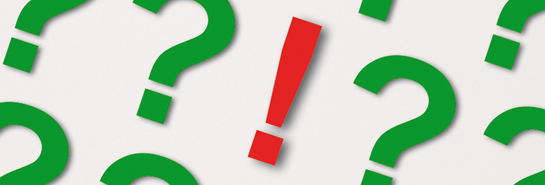 Visit the IPSASB web site http://www.ipsasb.org
Presentation: Foreign Exchange